Методическое пособие по математике: создание решебника задач повышенной сложности для подготовки учащихся к олимпиадам
Проект выполнили:  
Азизова Сария, Гаврилюк Татьяна, Кравцов Андрей, Литреев Дмитрий, Макаров Дмитрий, Ремзаева Яна, Савина Кристина, Сизов Артем, Фалько Александра, 9Б класс
Егоров Артемий, Парфенов Илья, Подрядчикова Ольга, Ремизова Анастасия, Сушков Виталий, Титорчук Андрей, Шило Илья, 8Б класс
Муравьев Максим, 8В класс

Руководитель: Орлянская С.В., учитель математики
Проблема:
Для результативного участия в конкурсах и олимпиадах по математике учащимся необходима дополнительная подготовка помимо базовых знаний. Но такая подготовка требует значительного количества времени и сил учителя на подготовку и решения задач повышенного уровня сложности. По этим же причинам затруднена и самоподготовка.
Цель:
Создание методического пособия по математике: Сборник задач с      решениями и кратким теоретическим материалом по каждому разделу.
Задачи:
Опросить учителей математики о полезности решебника.
Определить тематику разделов и задач.
Выбрать ответственного за каждый раздел задачника.
Распределить задачи каждого раздела по исполнителям проекта.
Найти и изучить теоретический материал по каждому разделу.
Решить и разобрать совместно задачи.
Оформить решение задач.
Собрать и оформить каждый раздел, а также методическое пособие в целом.
Представить продукт проекта учителям математики школы. Выложить методическое пособие на сайт школы.
Определение тематики разделов
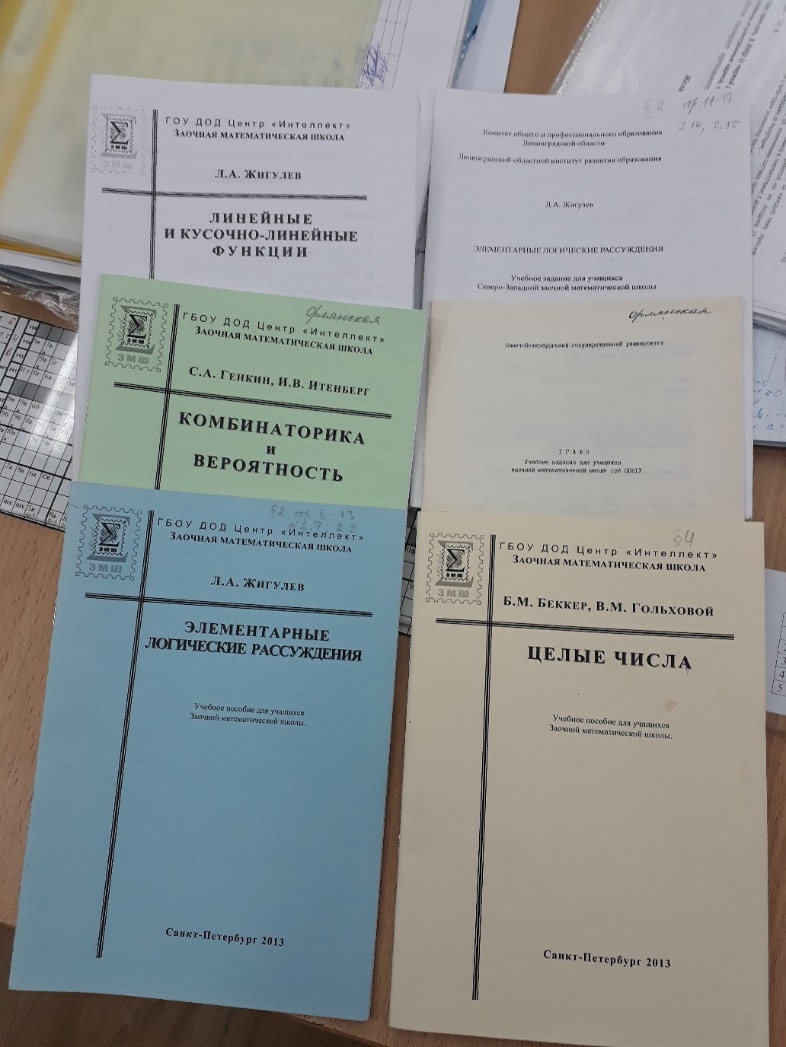 Основа - курс Заочной математической школы, предлагаемой Ленинградским областным центром развития творчества одаренных детей и юношества Интеллект.
Выбор ответственного за каждый раздел
Решение и разбор задач
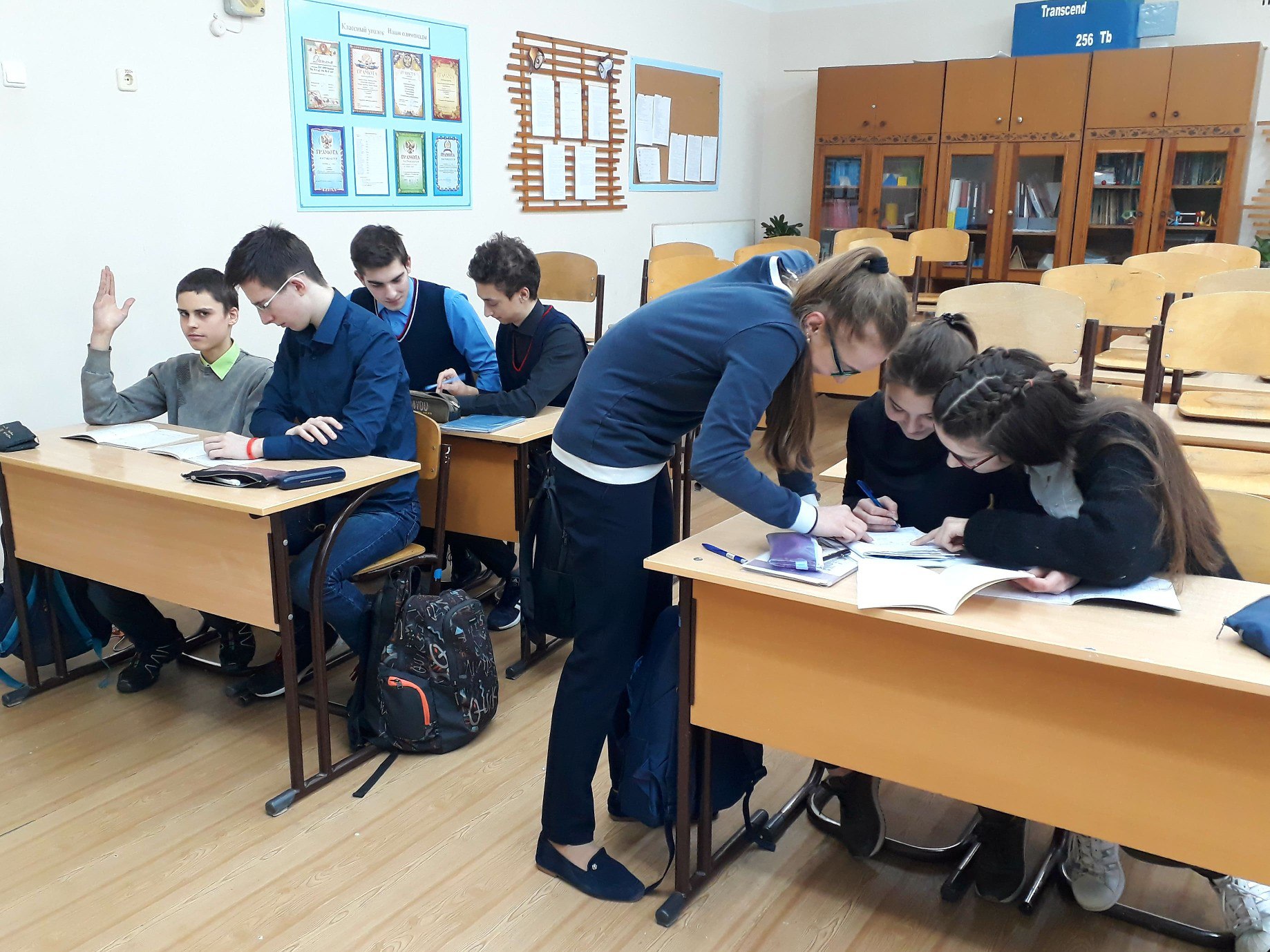 Результат:
Создано методическое пособие, объем 226 печатных страниц, в 9 разделах приведено решение ... задач.
После защиты проекта решебник будет находиться в кабинете 310.
Также он будет доступен в электронном виде на сайте нашей школы в разделе «…»
Надеемся, наш сборник задач будет полезен широкому кругу пользователей.Спасибо за внимание!